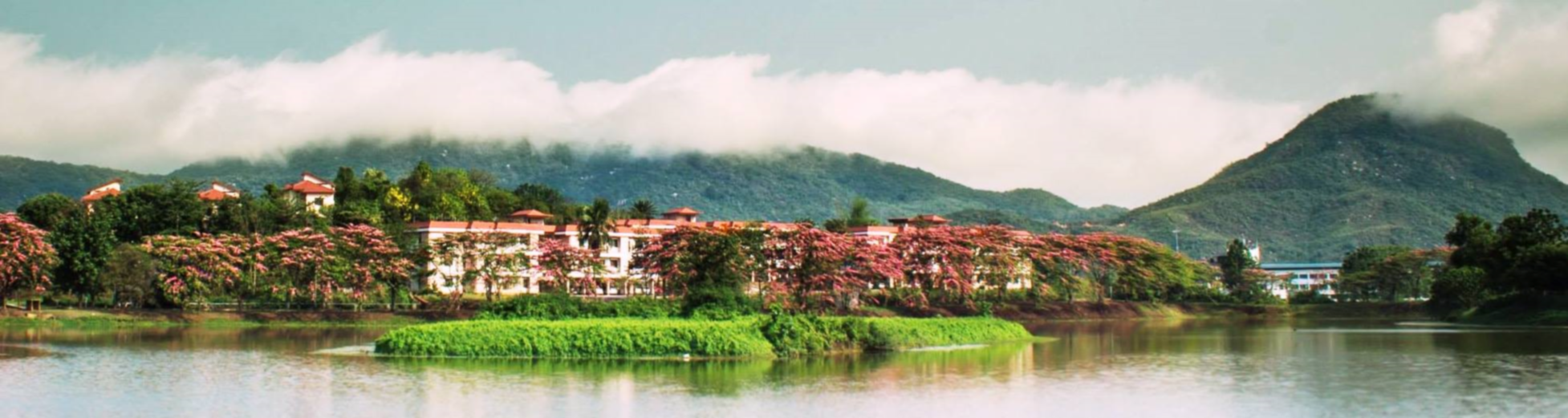 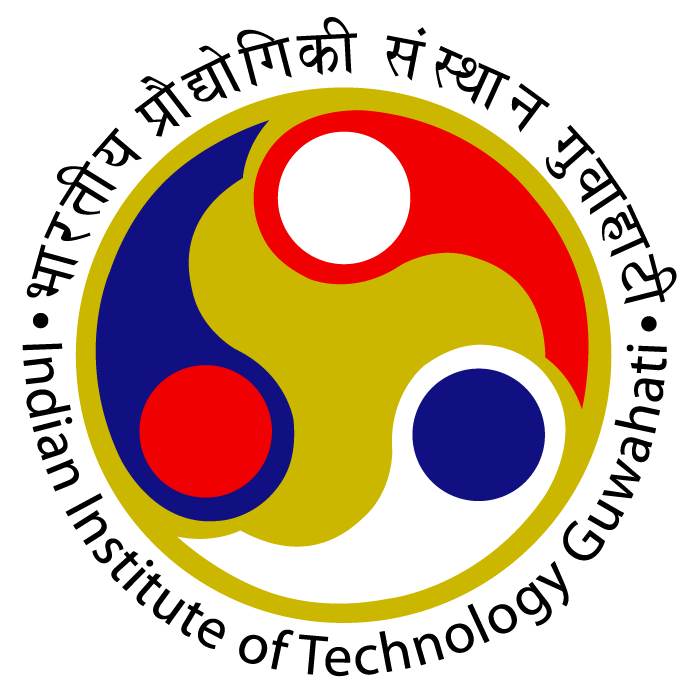 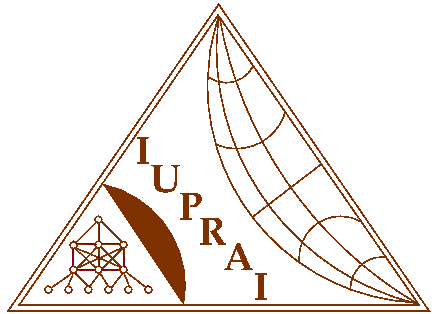 ICVGIP 2016
<TITLE OF  PRESENTATION 
GOES   HERE>
Authors & Affiliation :  <Name, Affiliation ; Name, Affiliation…>

Presented by : <Name>
Tenth Indian Conference on Computer Vision, Graphics and Image Processing   
18 - 22 December, Indian Institute of Technology Guwahati